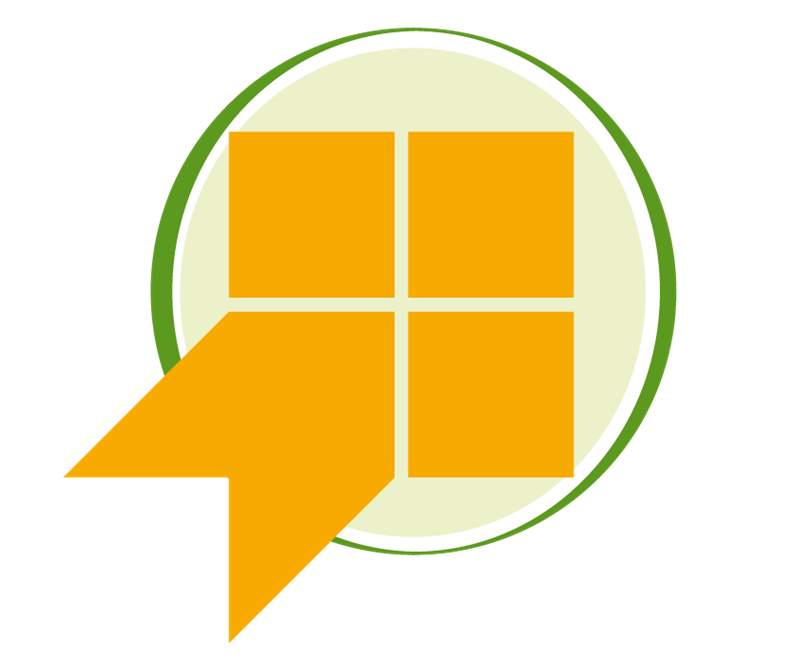 PROTOCOLO DE PREVENCIÓN Y ATENCIÓN DE CASOS DE DISCRIMINACIÓN, ACOSOLABORAL Y TODA FORMA DE VIOLENCIA EN LOS ESPACIOS DE TRABAJO
Definiciones generales del protocolo:
Factores de riesgo psicosocial:  aquellos aspectos del diseño del trabajo y  la organización y gestión del trabajo, y su contexto social y ambiental, que puede tener el potencial de causar daño psicológico o físico.
Violencia: acción y efecto de violentar;
 Violentar: aplicar medios violentos a cosas o personas para vencer su resistencia. 
Denunciar: participar o declarar oficialmente el estado ilegal, irregular o inconveniente de algo. 
Protocolo: secuencia detallada de un proceso de actuación científica, técnica, médica entre otros.
Acoso Psicológico o Mobbing: persona o un grupo de personas ejercen un conjunto de comportamientos caracterizados por una violencia psicológica, ejercida de forma sistemática (al menos, una vez por semana) y durante un tiempo prolongado (más de 6 meses) sobre otra persona en el lugar de trabajo.

Discriminación: Acción y efecto de discriminar; discriminar: dar trato desigual a una persona o colectividad por motivos raciales, religiosos, políticos, de sexo, de edad de condición física o mental, etc. 

Acoso Sexual en el Trabajo: conducta no deseada de naturaleza sexual que afecta a la salud de la persona que la sufre y que perjudica el ambiente de trabajo.
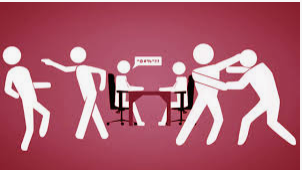 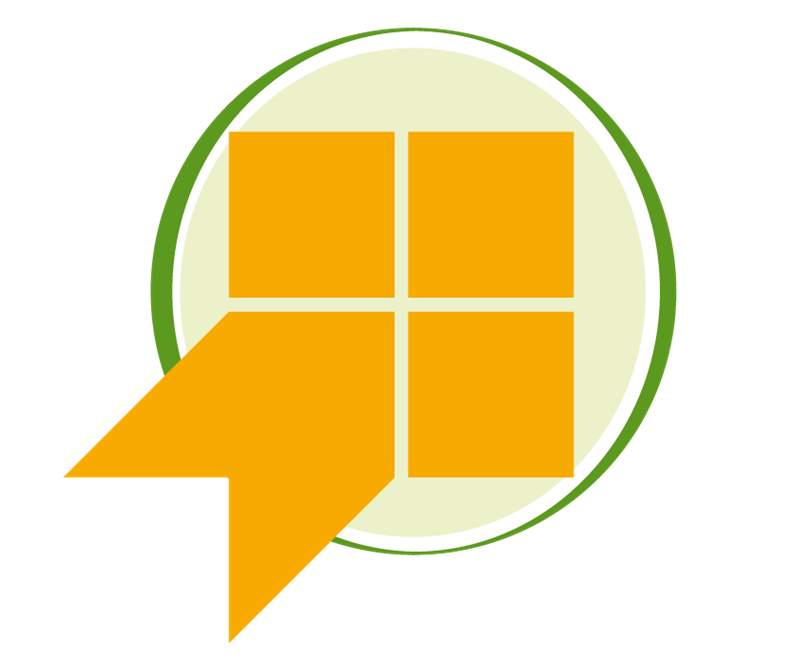 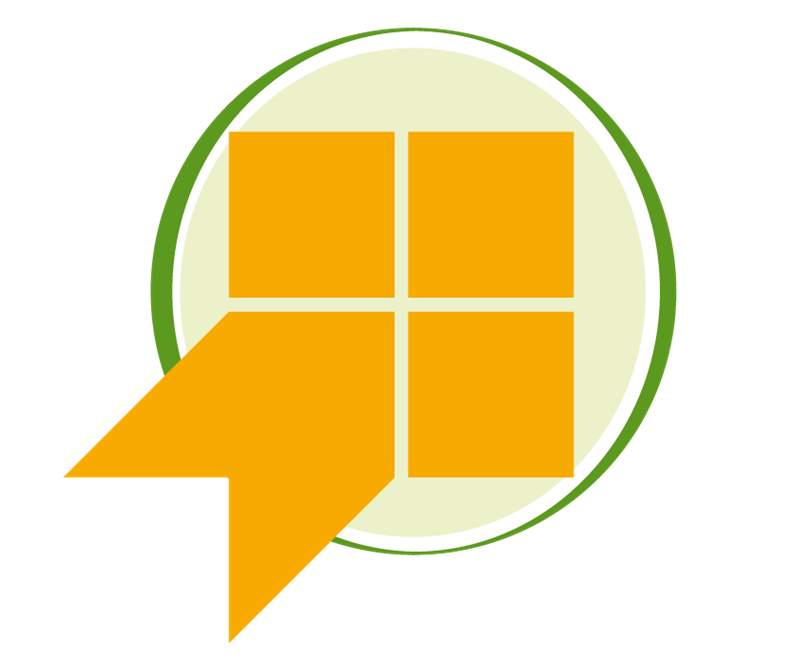 Comité de Convivencia:
Es un grupo de vigilancia de conformación obligatoria por parte de los empleados públicos y privados, cuya finalidad es contribuir a la protección de los trabajadores contra los riesgos psicosociales que puedan afectar su salud, como en el caso del estrés ocupacional y el acoso laboral.
Estará constituido por los profesionales técnicos en la materia: Trabajo Social de los/as Colaboradores/as, Técnico en Seguridad Industrial, Médico Ocupacional y de ser posible el Especialista en Psicosociología Aplicada; los cuales analizarán cada caso presentado técnicamente y generarán un informe donde se documente y se brinde un asesoramiento interno, determinando si el caso debe ser tratado por el Comité de Ética de Fundación Tierra Nueva, quien determinará el proceder.
Comité de Ética: 

Será el responsable de analizar cada caso presentado por el Comité Técnico de Convivencia, será presidido por la Dirección Ejecutiva, un miembro del Directorio, la Dirección de Protección Social, Trabajo Social (de los/as Colaboradores/as), Salud Ocupacional y la Jefatura inmediata de la persona involucrada.
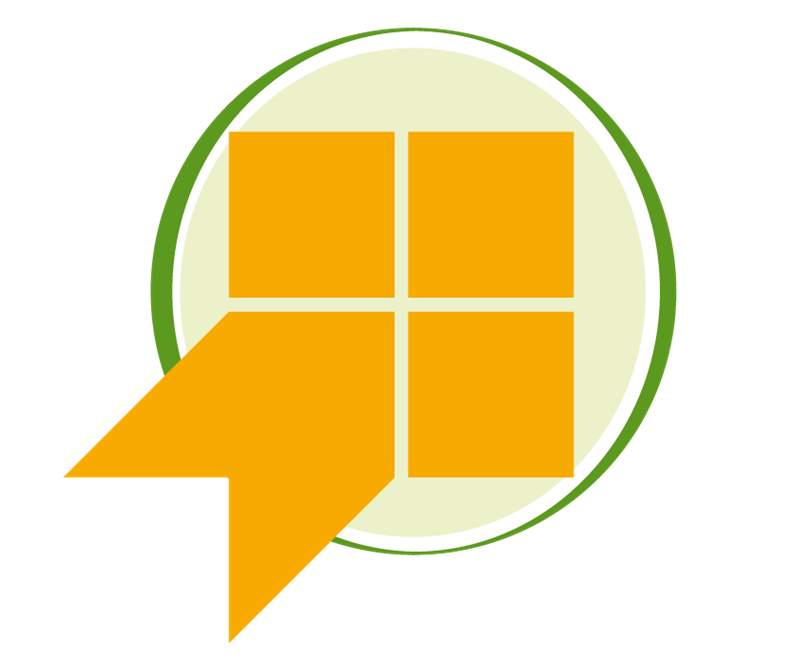 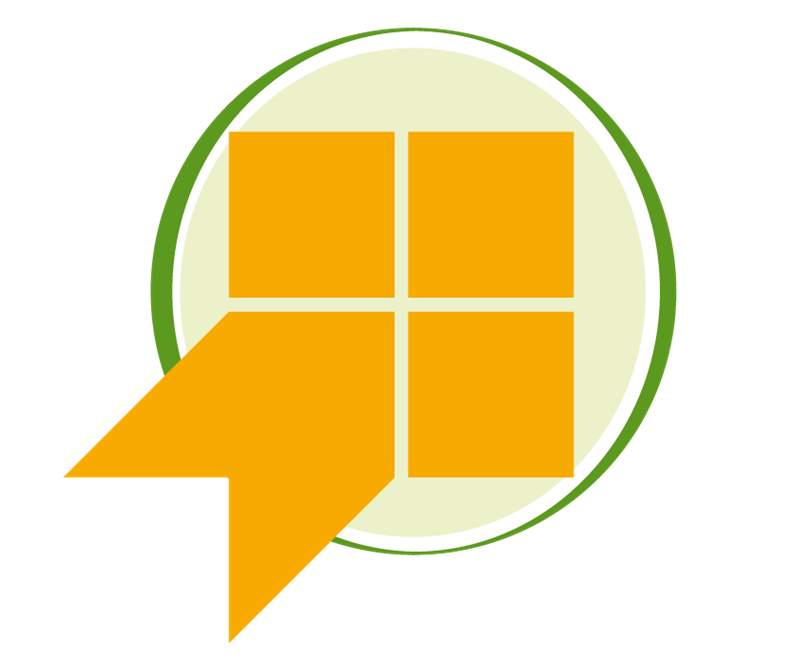 Política
La Dirección Ejecutiva de Fundación Tierra Nueva, se compromete a vigilar el cumplimiento de las normas dirigidas a prevenir cualquier conducta o comportamiento que implique actos de acoso, violencia y discriminación, y a salvaguardar la información que sea recopilada, dando trámite e intervención oportuna a las novedades que lleguen a través del Comité Interno de Convivencia; fijando principios de conducta, que han de ser cumplidos por todos los miembros de la institución tales como:

Velar por el cumplimiento de los valores institucionales.
Velar por los derechos del personal para respetar sus creencias o prácticas o para satisfacer sus necesidades relacionadas con la raza, sexo, religión, etnia o edad o cualquier otra condición que pueda dar origen a la discriminación.
Evitar cualquier comportamiento que sea amenazador, abusivo, intimidante, explotador o sexualmente coercitivo, incluyendo gestos, lenguaje y contacto físico en el lugar de trabajo y donde sea aplicable.
Favorecer los espacios de participación y consulta, teniendo en cuenta las ideas del Talento Humano.
La inobservancia de esta política será considerado una falta grave y como tal se le dará el manejo contemplado en los artículos del capítulo XIII del reglamento interno de trabajo.
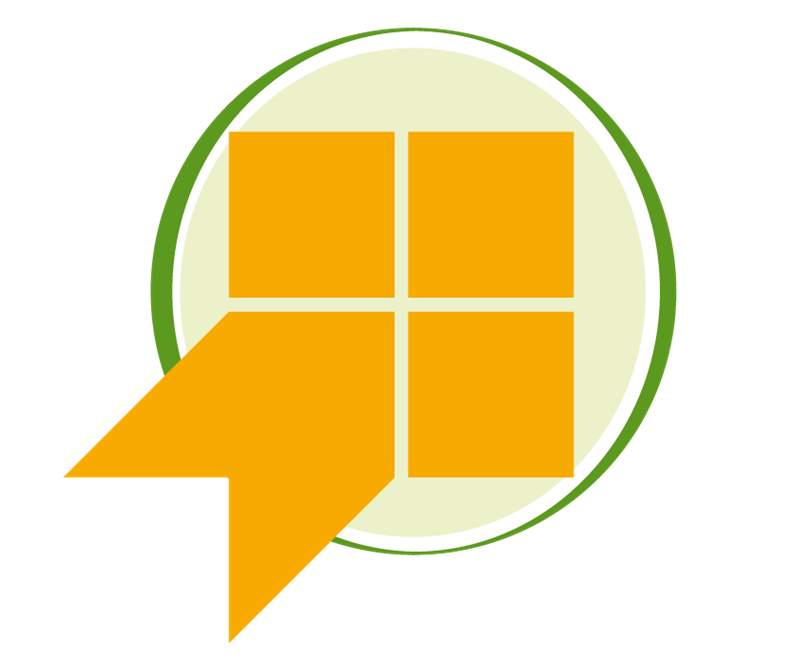 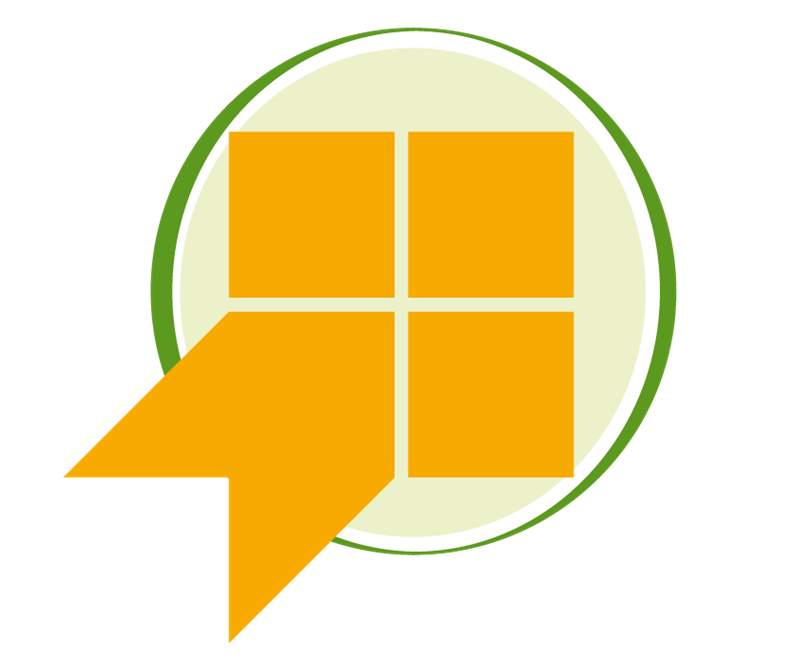 Intervención Psicosocial:
Prevención Primaria, Secundaria y Terciaria 

Intervención Primaria: 
Consiste en minimizar los factores de riesgo psicosocial a través de participación activa de los colaboradores, orientadas en fortalecer una adecuada salud mental.
Prevención Secundaria:
Publicación y difusión de artículos sobre la salud mental: con ello nuestros/as colabores/as podrán identificar claramente si están sufriendo de alteraciones de su salud en con violencia
Medios a utilizar; WhatsApp, flanelógrafos, conferencias informativas.
Denuncia de Acoso Formal

Procedimiento de Denuncia de Acoso Formal:
Cualquier colaborador/a que considere estar sufriendo situaciones de acoso psicológico puede: plantear inicialmente una Denuncia formal. También puede ocurrir que quien perciba una situación de acoso psicológico intente resolverlo de manera informal. La elección de uno u otro procedimiento dependerá de la persona que plantea la Denuncia. Así distinguimos los procedimientos informales y los de carácter formal:
Denuncia Informal:
Aun cuando la denuncia sea informal, aún prevalece el acuerdo de confidencialidad para proteger la identidad de la persona. En es caso del acusado participará en una reunión, en donde intervendrán los profesionales calificados. Si la situación permite se tratará de establecer acuerdos para alcanzar soluciones.
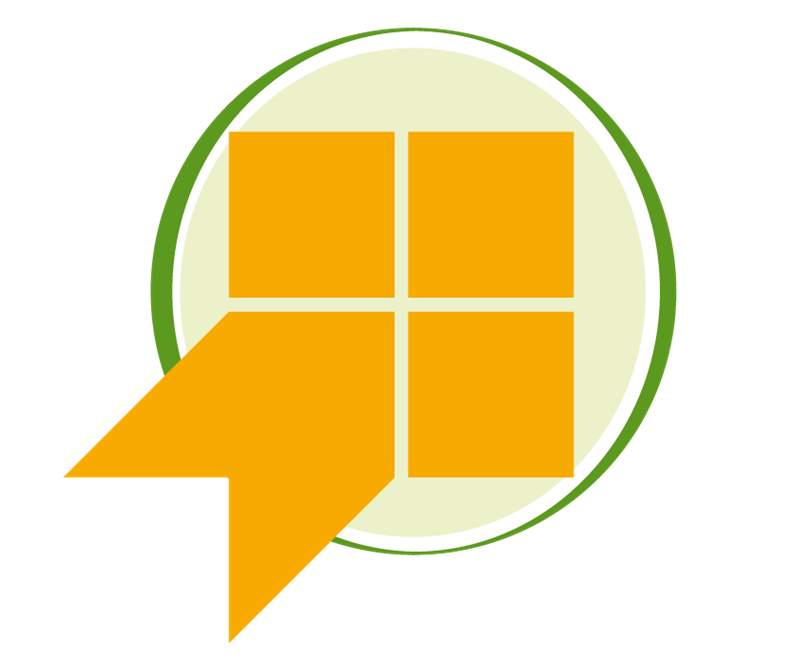 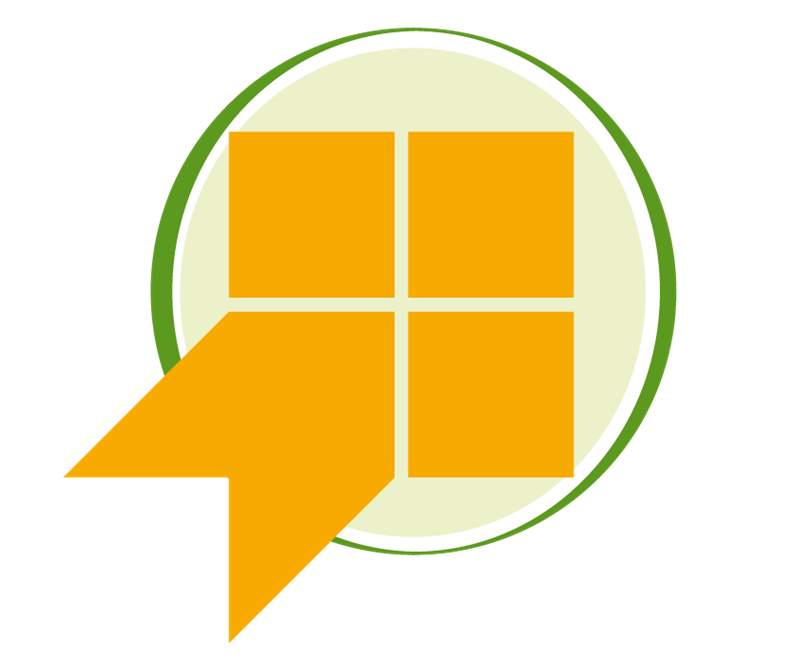 La formulación de la Denuncia Formal:
Cuando la intervención informal no arregla el problema la persona acosada puede plantear una Denuncia Formal. Esta Denuncia deberá ir dirigía a: Bienestar Social, Seguridad Industrial y/o Salud Ocupacional quienes serán los encargados de la recepción de los casos de Acoso Psicosocial, Violencia o Discriminación en el Trabajo. Cada uno de ellos/as puede puede ayudar a la persona acosada a formular la Denuncia y en las otras etapas de este protocolo. Esta Denuncia debe ser formulada por escrito, y siempre se guardará un registro.

 La mediación.
Si la intervención informal no ha tenido éxito, y antes de proseguir con el procedimiento formal, se puede plantear una mediación. Esta debe ser confidencial, libre, voluntaria y basada en la buena fe de todos los implicados. En el caso de que el presunto autor sea un superior jerárquico la relación de  poder hace poco previsible  el éxito de la mediación.
Prevención 

Cuyo objeto es el tratamiento y la rehabilitación, la reincorporación al trabajo y el seguimiento de aquellos trabajadores que sufren o han sufrido problemas con los riesgos psicosociales, proceso que se llevará a cabo a través de Seguridad Industrial, Salud Ocupacional, Recursos Humanos, Trabajo Social y los respectivos especialistas en Psicología Clínica y Psiquiatría.
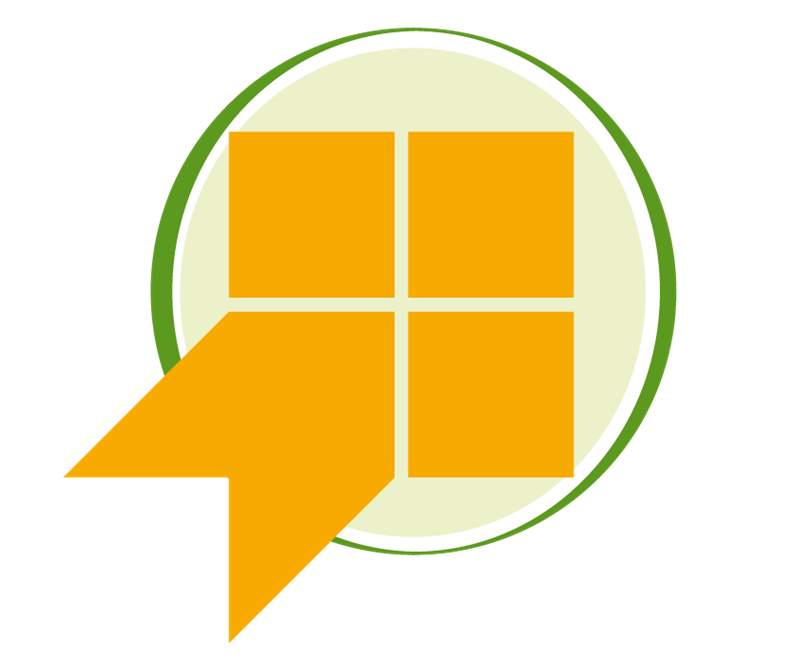 DIAGRAMA DEL FLUJO
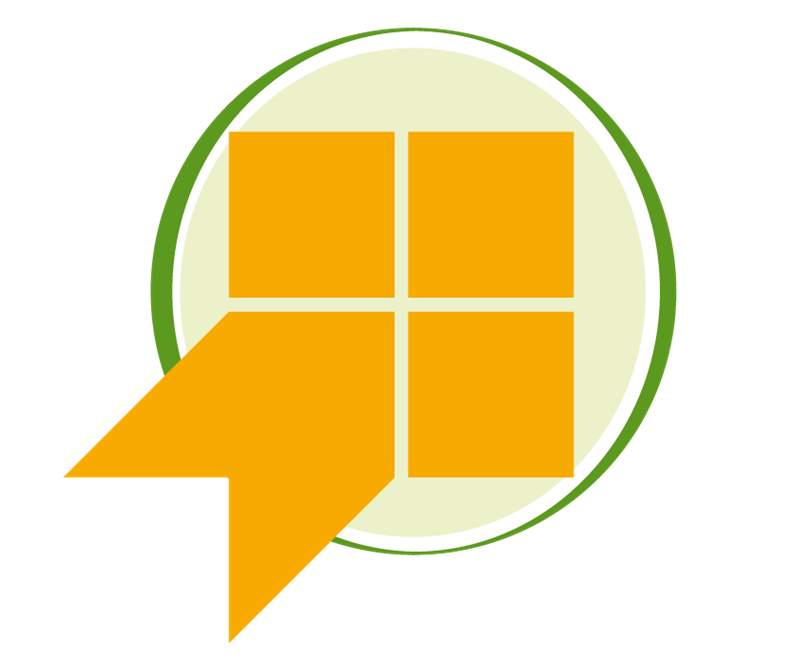 ¿Sufres algún caso de  acoso, violencia o discriminación?
¡REPORTALO!
Como
Descarga el formato de denuncias del portal de colaboradores.
llena
Formulario de denuncias
Preséntalo a cualquiera de estas personas
Toda la información, presentada por la victima será confidencial.
Trabajo Social, Medico ocupacional o técnico de SSO.
Importante
Investigación del caso dentro de los 20 Días laborables ante por parte del comité de convivencia .
Elaboración
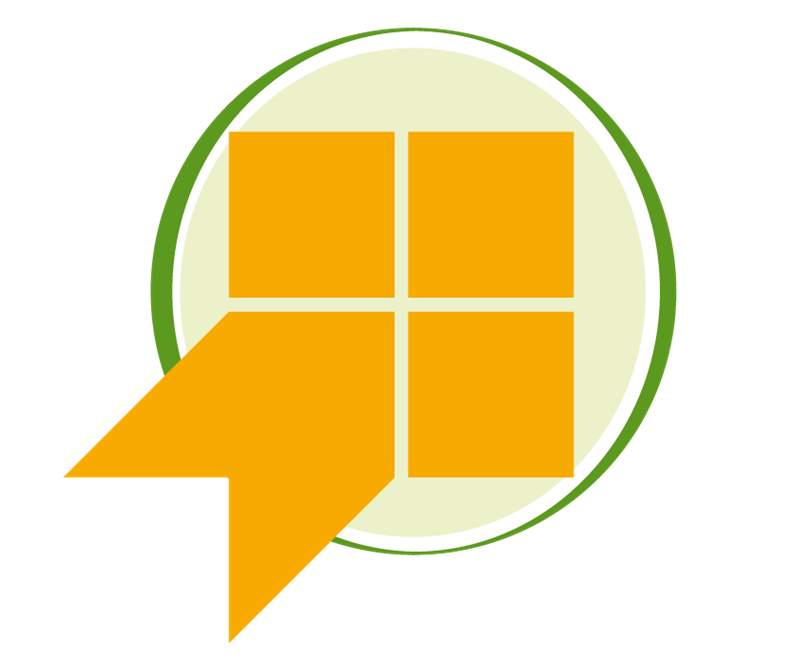 ¡Gracias!
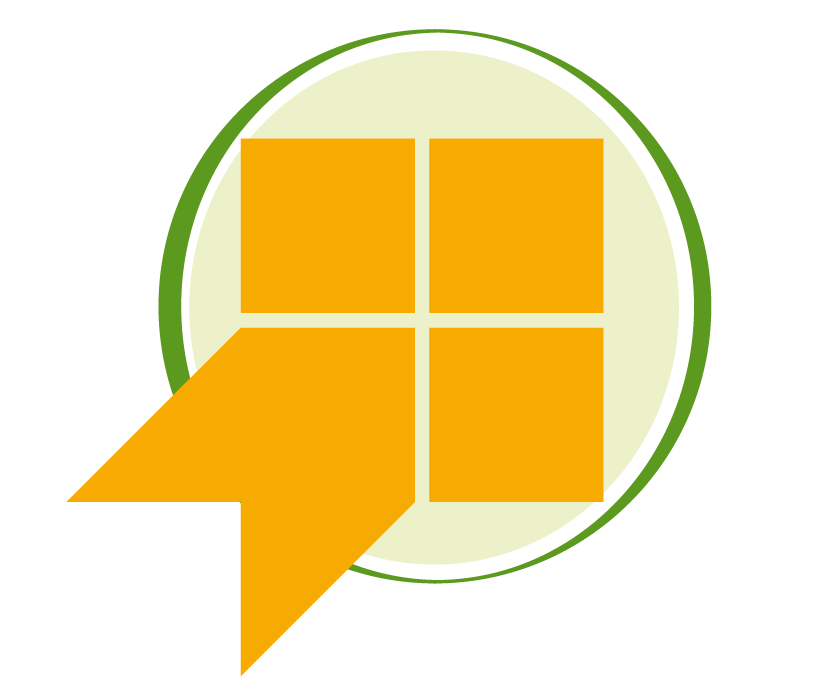